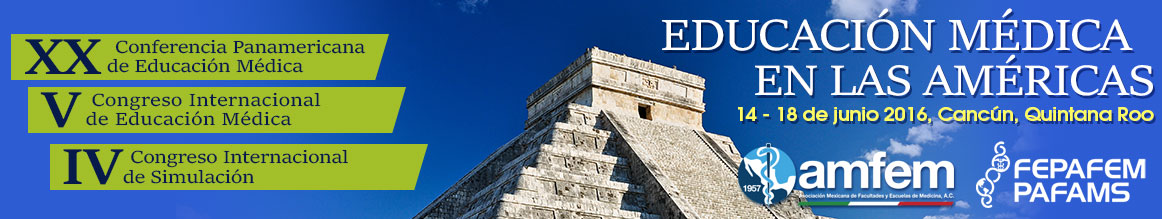 LA FORMACIÓN DE LA FUERZA DE TRABAJO MÉDICO ROL DE LA ACREDITACIÓN EN NORTEAMÉRICA  Y AMÉRICA LATINA
Presentado por:  Dra. Rosa Céspedes
Directora, Dirección Académica Área de la Salud
Ministerio de Educación Superior, Ciencia y Tecnología ‘’MESCyT’’   República Dominicana
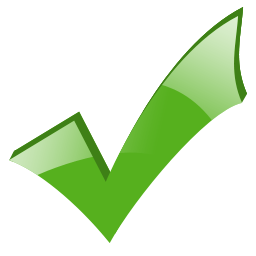 FORMACIÓN DE LA FUERZA DE TRABAJO MÉDICO
SALUD COMO DERECHO
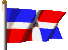 LA ATENCIÓN DEPENDE DEL ACCESO A MÉDICOS Y PROFESIONALES DE LA SALUD CON BUENA FORMACIÓN.

LA ATENCIÓN MÉDICA ES UN DERECHO CLAVE DE LAS PERSONAS.

 SE RECONOCE QUE EXISTE UNA NECESIDAD DE CONTAR CON UNA CANTIDAD ADECUADA DE PROFESIONALES CUALIFICADOS Y COMPETENTES.

SE HACE NECESARIA UNA PLANIFICACIÓN A NIVEL NACIONAL PARA ASEGURAR QUE UN PAÍS TENGA UNA FUERZA LABORAL MÉDICA EN TODOS LOS CAMPOS DE LA MEDICINA, QUE PUEDAN SATISFACER LAS NECESIDADES ACTUALES Y FUTURAS DE LA POBLACIÓN.

QUE EXISTE UN COMPROMISO DE LA ATENCIÓN UNIVERSAL, PARA LO CUAL SE REQUIERE RECURSOS HUMANOS BIEN FORMADOS Y EN CANTIDADES SUFICIENTES.
FORMACIÓN DE LA FUERZA DE TRABAJO MÉDICO
SALUD COMO DERECHO
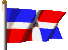 QUE LA MIGRACIÓN DE PROFESIONALES DE LA SALUD ES UN TEMA DE PREOCUPACIÓN PARA MUCHOS PAÍSES Y LA RETENCIÓN DE LOS MISMOS UN RETO.

SE REQUIERE UNA ESTANDARIZACIÓN EN LA FORMACIÓN CON CRITERIOS ACEPTABLES.

SE HACE NECESARIO LA REVISIÓN CURRICULAR CON LA FINALIDAD DE QUE EL PERFIL DE FORMACIÓN SEA ACORDE CON EL PERFIL DE DESEMPEÑO Y AMBOS PUEDAN DAR RESPUESTAS A LAS NECESIDADES DE SALUD DE LA POBLACIÓN.

HAY POCOS PAÍSES QUE DEFINEN LAS NECESIDADES DEL PERSONAL PARA EL DESEMPEÑO DE LA SALUD PÚBLICA, DONDE SE ESTIME EL NÚMERO DE PERSONAS Y EL PERFIL REQUERIDO.
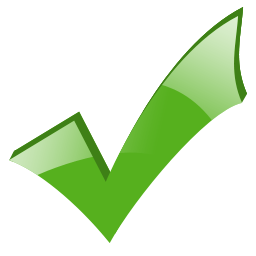 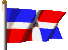 CONCEPTUALIZACIÓN BÁSICA: ACREDITACIÓN
RECONOCIMIENTO SOCIAL E INSTITUCIONAL  MERITOS Y NIVEL DE CALIDAD
APLICA A PROGRAMAS E INSTITUCIONES
VOLUNTARIA, OBLIGATORIA, MIXTA, SEGÚN PAÍS
DE CARÁCTER TEMPORAL (5, o mas años)
BASADA EN ESTÁNDARES DE CALIDAD PREESTABLECIDOS
AGENCIAS (ENTIDADES GUBERNAMENTALES, ENTIDADES RECONOCIDAS Y AUTORIZADAS POR EL GOBIERNO SALUD/EDUCACIÓN, DONDE ESTÁN LOCALIZADAS LAS ESCUELAS, ENTIDADES AUTORIZADAS Y RECONOCIDAS DE PROFESIONALES Y ASOCIACIONES CIENTÍFICAS.
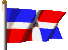 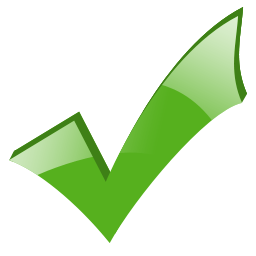 CONCEPTUALIZACIÓN BÁSICA: ACREDITACIÓN
MECANISMO DE RENDICIÓN DE CUENTAS
CONTRIBUYE A UNA CULTURA DE EVALUACIÓN EN LAS INSTITUCIONES
ASEGURA LA CALIDAD Y EXCELENCIA
IMPLICA UN PROCESO DE EVALUACIÓN: INTERNA Y EXTERNA
PLANES DE MEJORA Y SEGUIMIENTO

EVOLUCIÓN DEL CONCEPTO EN LA PRÁCTICA, NO ASÍ EN SU DEFINICIÓN
NECESITAMOS AMPLIAR EL CONCEPTO DE ACREDITACIÓN?
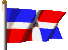 EXPERIENCIA NORTEAMERICANA SOBRE  ACREDITACIÓN
Mas de 100 años

El gobierno de EE.UU. no regula ni controla DIRECTAMENTE la calidad de los programas educativos DE las universidades. 

DELEGA EN AGENCIAS Acreditadoras reconocidas por el Departamento de Educación DEFINIR los estándares mínimos de calidad exigibles, y revisar que los centros educativos cumplan dichos estándares.

TIENE DIFERENTES REGULACIONES SEGÚN ESTADO.
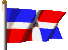 EXPERIENCIA NORTEAMERICANA SOBRE  ACREDITACIÓN
ACREDITACIÓN ES VOLUNTARIA

DIFERENTES TIPOS DE AGENCIAS  A NIVEL REGIONAL / NACIONAL
    
EN EL CASO DE LOS PROGRAMAS QUE CONDUCEN AL TÍTULO DE DOCTOR EN MEDICINA, ESTA RESPONSABILIDAD RECAE SOBRE EL LIAISON COMMITTEE ON MEDICAL EDUCATION (LCME), ENTIDAD RECONOCIDA POR EL DEPARTAMENTO DE EDUCACIÓN Y LA FEDERACIÓN  MUNDIAL DE EDUCACIÓN MÉDICA (WFME), COMO LA AUTORIDAD FIABLE PARA LA ACREDITACIÓN DE LOS  PROGRAMAS DE EDUCACIÓN MÉDICA.
ESTA ACREDITACIÓN ES DE CARÁCTER  VOLUNTARIO. PERMITE LA CONCESIÓN DE BECAS Y PARTICIPACIÓN EN PROGRAMAS CON FONDOS FEDERALES.
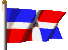 EXPERIENCIAS DE AMÉRICA LATINA SOBRE ACREDITACIÓN
LA EDUCACIÓN SUPERIOR EN LATINOAMÉRICA SE CONSIDERA UN DERECHO. 

EL ESTADO ES RESPONSABLE DE SU REGULACIÓN, DE HACER QUE RESPONDA A LAS POLÍTICAS DE SALUD  DE CADA PAÍS,  EN UN CONTEXTO GLOBAL, QUE SEA PERTINENTE.

LA REGIÓN ESTÁ INSERTA EN LA CREACIÓN DE REGULACIONES NACIONALES QUE PERMITAN CUMPLIR CON LAS REGULACIONES INTERNACIONALES EN EDUCACIÓN MÉDICA.
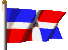 EXPERIENCIAS DE AMÉRICA LATINA SOBRE ACREDITACIÓN
DIVERSIDAD DE MODELOS DE EVALUACIÓN Y ACREDITACIÓN NACIONALES QUE ESTÁN DERIVANDO A SU VEZ UNA DIVERSIDAD DE MODELOS DE ACREDITACIÓN.

MARCOS LEGALES EXISTENTES EN LA MAYORÍA DE LOS PAÍSES DE AMÉRICA LATINA QUE  PERMITEN EL RECONOCIMIENTO DE SUS SISTEMAS DE ACREDITACIÓN A NIVEL INTERNACIONAL.
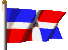 ACREDITACIÓN DE PROGRAMAS DE MEDICINA EN REPÚBLICA DOMINICANA
LA ACREDITACIÓN DE PROGRAMAS RESPONSABILIDAD DEL MINISTERIO DE EDUCACIÓN SUPERIOR CIENCIA Y TECNOLOGÍA,  A TRAVÉS DEL CONSEJO NACIONAL DE EDUCACIÓN SUPERIOR, CIENCIA Y TECNOLOGÍA (CONESCYT).
TODA ESCUELA DE MEDICINA DEBE POSEER ESTA ACREDITACIÓN COMO REQUISITO PARA CONTINUAR SUS OPERACIONES Y OTORGAR TITULOS, UNA VEZ ES APROBADA.
EN LA REPÚBLICA DOMINICANA TENEMOS 12 (DOCE) ESCUELAS DE MEDICINA, DE LAS CUALES 10 ESTÁN ACREDITADAS Y 2 (DOS) ESTÁN EN PROCESO PARA ACREDITARSE. ACTUALMENTE NOS ENCONTRAMOS EN UN PROCESO DE EVALUACIÓN PARA LA ACREDITACIÓN DE ESCUELAS DE MEDICINA.
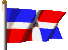 LEGISLACIÓN VIGENTE
ACREDITACIÓN
Normas para Aprobación Regulación y Acreditación de las Escuelas de Medicina
TIENE UNA DURACIÓN DE 5 AÑOS
ES DE CARÁCTER OBLIGATORIO

EL ESTADO ES RESPONSABLE DE LA GARANTÍA DE LA CALIDAD DE LA EDUCACION MÉDICA.
EL PROCESO IMPLICA UNA AUTOEVALUCIÓN Y UNA VISITA EN TERRENO POR PARES ACADÉMICOS EXTERNOS.
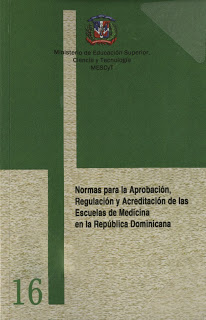 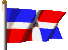 COMPARABILIDAD DE ESTÁNDARES Y PROCESOS UTILIZADOS PARA  ACREDITAR ESCUELAS DE MEDICINA
EN EL CASO DE LA REPÚBLICA DOMINICANA SUS ESTÁNDARES Y PROCESOS USADOS POR EL MESCYT PARA ACREDITAR ESCUELAS DE MEDICINA SON COMPARABLES CON LOS ESTÁNDARES UTILIZADOS POR LOS ESTADOS UNIDOS, PARA LOS MISMOS FINES. 
EL (NCFMEA) DETERMINÓ LA COMPARABILIDAD DE ESTÁNDARES POR PRIMERA VEZ EN EL AÑO 1997, POSTERIORMENTE EN EL AÑO 2004 Y EN EL AÑO 2013 VIGENTE HASTA EL 2019.
COMPARABILIDAD DE ESTÁNDARES Y PROCESOS UTILIZADOS PARA  ACREDITAR ESCUELAS DE MEDICINA
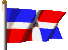 ESTE RECONOCIMIENTO LO OTORGA EL COMITÉ NACIONAL DE EDUCACIÓN MÉDICA Y  ACREDITACIÓN EXTRANJERA DE LOS ESTADOS UNIDOS (NCFMEA), CUYO PROPÓSITO ES REVISAR LOS ESTÁNDARES UTILIZADAS POR LOS PAÍSES EXTRANJEROS PARA ACREDITAR ESCUELAS DE MEDICINA Y DETERMINAR SI ESOS ESTÁNDARES SON COMPARABLES A LOS UTILIZADOS PARA ACREDITAR LAS ESCUELAS DE MEDICINA EN LOS ESTADOS UNIDOS. 
SEGÚN LA LEY DE EE.UU. ESCUELAS DE MEDICINA DE UN PAÍS QUE HA SIDO DETERMINADO COMO COMPARABLE POR EL NCFMEA PUEDE SOLICITAR SU PARTICIPACIÓN EN EL PROGRAMA DE ESTADOS UNIDOS, WILLIAM D. FORD PRÉSTAMO FEDERAL DIRECTO (PRÉSTAMO DIRECTO).
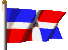 ¿CÓMO DEFINIR LA PARTICIPACIÓN DE LOS DIFERENTES ACTORES EN EL PROCESO?
LOS ACTORES DEL PROCESO DE ACREDITACIÓN SON: LAS PROPIAS INSTITUCIONES (AUTORIDADES, ALUMNOS, DOCENTES, EGRESADOS), LOS PARES ACADÉMICOS Y LOS MINISTERIOS Y/O AGENCIAS ACREDITADORAS.
LA PARTICIPACIÓN ACTIVA DE LAS INSTITUCIONES EVALUADAS REVELAN EL COMPROMISO DE CADA INSTITUCIÓN CON LA CALIDAD, PONE DE RELIEVE EL PAPEL QUE JUEGAN LAS COMUNIDADES ACADÉMICAS COMO REFERENTE RECONOCIDO PARA APRECIAR LA CALIDAD DE INSTITUCIONES Y DE PROGRAMAS EN UN CAMPO ESPECÍFICO.
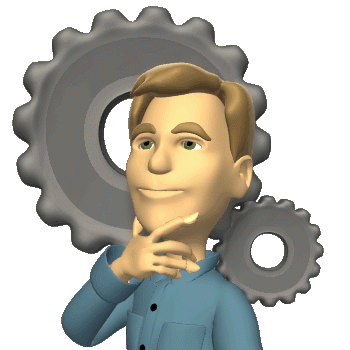 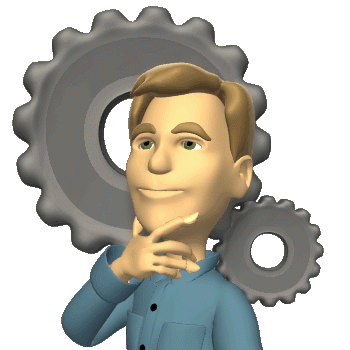 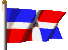 ¿CÓMO DEFINIR LA PARTICIPACIÓN DE LOS DIFERENTES ACTORES EN EL PROCESO?
PROCESO PARTICIPATIVO DE LOS DIFERENTES ACTORES, DONDE SON FACILITADORES PARA LA CONSTRUCCIÓN CONJUNTA PARA LA MEJORA.

AUTOESTUDIO PARTICIPATIVO (INCLUYE TODAS LAS ÁREAS ADMINISTRATIVAS Y ACADEMICAS), ANALÍTICO Y REFLEXIVO.

FOMENTANDO LA PARTICIPACIÓN DE ACTORES INTERNOS Y EXTERNOS (SALUD, EDUCACIÓN, SERVICIOS)

ESTANDÁRES CLAROS Y PRECISOS

CON PARES ACADÉMICOS CALIFICADOS
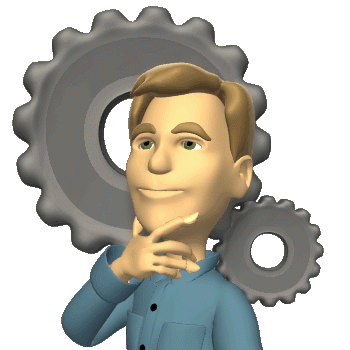 ¿DÓNDE ESTAMOS Y QUÉ QUEREMOS EN ACREDITACIÓN?
 
¿CUÁL ES LA VISIÓN DE LO QUE NECESITAMOS?
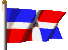 ¿DONDE ESTAMOS?
GLOBALIZACIÓN Y CON ELLO LA MOVILIDAD DE LOS MÉDICOS.

FACULTADES DE MEDICINA EN DIFERENTES NIVELES DE DESARROLLO, Y EN CONDICIONES EDUCATIVAS, SOCIOECONÓMICAS Y CULTURALES DIFERENTES.

PROLIFERACIÓN DE ESCUELAS DE MEDICINA.

ESTÁNDARES INTERNACIONALES PARA LA EDUCACIÓN MÉDICA NO USADOS DE MANERA UNIVERSAL.
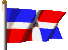 ¿DONDE ESTAMOS?
ESTÁNDARES GLOBALES GUÍA WFME/OMS PARA LA ACREDITACIÓN DE LA FORMACIÓN MÉDICA DE GRADO. 

“ EN SEPTIEMBRE DE 2010, EL ECFMG (EDUCATIONAL COMMISSION FOR FOREIGN MEDICAL GRADUATES) ANUNCIÓ QUE, A PARTIR DE 2023, LOS MÉDICOS QUE APLIQUEN PARA LA CERTIFICACIÓN DEL ECFMG, DEBERÁN ESTAR GRADUADOS DE UNA ESCUELA DE MEDICINA QUE HA SIDO DEBIDAMENTE AUTORIZADA. PARA SATISFACER ESTE REQUISITO, LA ESCUELA DE MEDICINA DE DONDE PROVENGA EL MÉDICO DEBE ESTAR ACREDITADA A TRAVÉS DE UN PROCESO FORMAL, QUE UTILICE CRITERIOS COMPARABLES A LOS ESTABLECIDOS POR EL LIAISON COMMITTE ON MEDICAL EDUCATION, U OTROS ACEPTADOS A NIVEL MUNDIAL, TALES COMO LOS PRESENTADOS POR LA FEDERACIÓN MUNDIAL DE EDUCACIÓN MÉDICA”.
FUENTE: LETTER SEPTEMBER, 21/2010 AVAILABLE www.wcfmg.org/initiative-acreditation-requirement.
¿DONDE ESTAMOS?
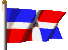 ESCUELAS EXTRANJERAS: EGRESADOS DE ESCUELAS CUYA AGENCIA ACREDITADORA TENGA EL ENDOSO DE LA FEDERACIÓN MUNDIAL DE ESCUELAS DE MEDICINA.

PAÍSES DE LATINOAMERICA CON SISTEMAS DE ACREDITACIÓN PARA ESCUELAS DE MEDICINA COMO COMPARABLES CON LOS ESTADOS UNIDOS POR EL NCFMEA (MÉXICO Y REPÚBLICA DOMINICANA).

CONSTRUCCIÓN DEL RECONOCIMIENTO DE LA FUERZA LABORAL MÉDICA FUERA DEL TERRITORIO DE FORMACIÓN.
ACUERDOS DE LIBRE COMERCIO FIRMADOS EN ALGUNOS PAÍSES DE (AL) QUE: INCLUYEN ACUERDOS DE RECONOCIMIENTO MUTUOS, PERMITIRÁN EL ESTABLECIMIENTO DE NORMAS Y CRITERIOS MUTUAMENTE ACEPTABLES, EN LO QUE TIENE QUE VER CON SERVICOS PROFESIONALES ACREDITACIÓN DE ESCUELAS O DE PROGRAMAS ACADÉMICOS., DESARROLLO PROFESIONAL  Y RENOVACIÓN DE  LA CERTIFICACIÓN, EDUCACIÓN CONTINUA .
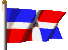 ¿QUÉ QUEREMOS EN ACREDITACIÓN?
PROMOVER LA CALIDAD Y LA EXCELENCIA ACADÉMICA DE LA EDUCACIÓN MÉDICA.

PROMOVER TRANSFORMACIONES INSTITUCIONALES PARA EL MEJORAMIENTO CONTINUO.

RECONOMIENTO DE TÍTULOS DE NUESTROS EGRESADOS FUERA DEL TERRITORIO DE FORMACIÓN.

OPORTUNIDAD PARA EL ACCESO DE LA FUERZA LABORAL MÉDICA A POST-GRADOS Y EDUCACIÓN CONTINUADA.

POSIBILIDAD DEL EJERCICIO PROFESIONAL DENTRO DE LA REGIÓN Y FUERA DE ELLA.
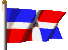 ¿QUÉ QUEREMOS EN ACREDITACIÓN?
GENERAR COMPROMISO DE LAS INSTITUCIONES DE EDUCACIÓN SUPERIOR CON LA PROMOCIÓN DE UNA CULTURA DE AUTOEVALUACIÓN Y MEJORAMIENTO.

 ANALÍSIS CRÍTICO DE LAS ESTADÍSTICAS Y USO 

GENERACIÓN DE ALIANZAS PARA INVESTIGACIÓN Y COOPERACIÓN

ACCESO A BECAS.

PODER DEMOSTRAR QUE NUESTRAS INSTITUCIONES Y NUESTROS PROGRAMAS TIENEN LA CAPACIDAD DE ENFRENTAR LOS NUEVOS RETOS DE LA EDUCACIÓN SUPERIOR Y LOS REQUERIMIENTOS DE LA MODERNIZACIÓN E INTERNACIONALIZACIÓN.
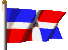 ¿QUÉ QUEREMOS EN ACREDITACIÓN?
UNIFICACIÓN DE CRITERIOS PARA  DESARROLLO DE UN SISTEMA QUE SEA APROPIADO, UNIVERSALMENTE ACEPTADO DE LA ACREDITACIÓN PARA LA ACREDITACIÓN DE LA EDUCACIÓN MÉDICA, PRESERVANDO LA SOBERANÍA, DIVERSIDAD Y PLURALIDAD.

MEJORAS EN LAS UNIVERSIDADES PLANEACIÓN ESTRATÉGICA, SEGUIMIENTO A LOS PLANES DE MEJORA, CAPACITACIÓN DOCENTE, MAYOR INVERSIÓN EN INVESTIGACIÓN.

MEDIR EL IMPACTO DEL PROGRAMA FORMATIVO.

RECONOCIMIENTO DE NUESTROS SISTEMAS DE ACREDITACIÓN.
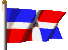 VISIÓN DE LO QUE NECESITAMOS
QUE NUESTROS EGRESADOS INDEPENDIENTEMENTE DE SU PROCEDENCIA, TENGAN SIMILARES COMPETENCIAS, CONOCIMIENTOS Y DESTREZAS, PARA CUMPLIR CON SU COMPROMISO.

FORMACIÓN DE LOS RECURSOS HUMANOS, APOYADA EN EL USO DE NUEVAS TECNOLOGÍAS, CON REQUERIMIENTOS DE NUEVOS PROGRAMAS / REVOLUCIÓN TECNOLÓGICA.

CONTENIDOS RELEVANTES ADAPTADOS A LAS REALIDADES LOCALES Y REGIONALES DE NUESTROS PAÍSES.

MINISTERIOS Y ORGANISMOS CENTRALES DE EVALUACIÓN Y ACREDITACIÓN PROMOVIENDO LA FORMACIÓN DE EVALUADORES. 

SUPERAR LAS BARRERAS IDIOMÁTICAS.
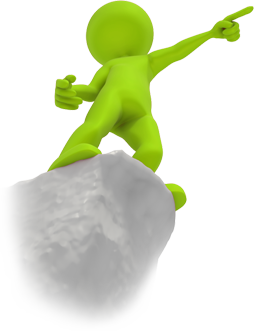 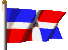 ¿CÓMO EVALUAR EL IMPACTO DE LA  ACREDITACIÓN
 EN LOS SERVICIOS DE SALUD?
PROFESIONALES CON ALTO COMPROMISO 
HUMANIZACIÓN DEL SERVICIO DE SALUD
SEGURIDAD DEL PACIENTE
VISIÓN INTEGRAL DE LA SALUD
CALIDAD DE LA ATENCIÓN
COMPROMISO CON LA AUTOGESTIÓN
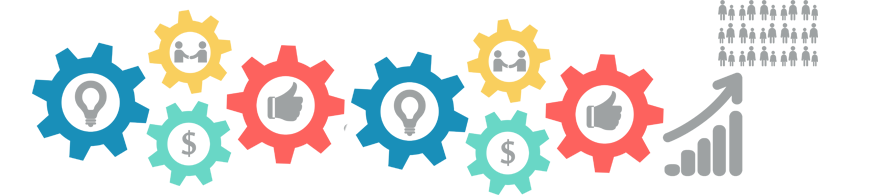 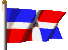 ¿CÓMO EVALUAR EL IMPACTO DE LA  ACREDITACIÓN
 EN LOS SERVICIOS DE SALUD?
VINCULACIÓN DOCENTE-ASISTENCIAL
INDICADORES DE SALUD DE LOS SERVICIOS Y DE LA POBLACIÓN
MEJORA A TRAVÉS DEL M&E, SUPERVISIÓN CLINICA E INVESTIGACIÓN
EGRESADOS CON OPORTUNIDADES DE INGRESAR A PROGRAMAS DE POSTGRADO, RESIDENCIAS MÉDICAS, DENTRO Y FUERA DEL PAIS DE FORMACIÓN.
EDUCACION CONTINUADA
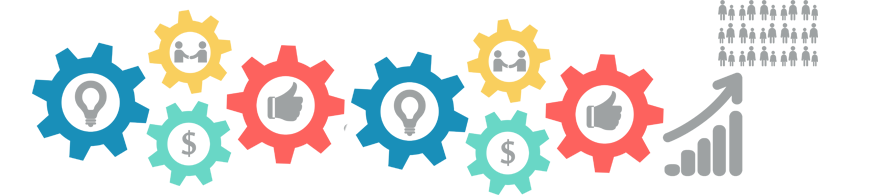 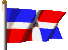 ¿CRECIMIENTO DE LAS ESCUELAS DE MEDICINA, 
NEGOCIO O SOLUCIÓN?
EN LAS ÚLTIMAS DOS DÉCADAS EN AMÉRICA LATINA SE HAN MULTIPLICADO LAS ESCUELAS DE MEDICINA.

LA DEMANDA POR ESTUDIOS MÉDICOS ES ALTA Y EN MUCHOS PAÍSES EL NÚMERO DE MÉDICOS ES INSUFICIENTE.

EL PROBLEMA NO RESIDE TANTO EN LA MULTIPLICACIÓN DE ESCUELAS O EL AUMENTO DE ESTUDIANTES; SINO EN EL GRADO DE RIGUROSIDAD DE LOS REQUISITOS PARA SU CREACIÓN.

INADECUADA DISTRIBUCIÓN, TENEMOS ALGUNAS REGIONES ESTARÍAN DEFICITARIAS DE MÉDICOS GENERALES Y ESPECIALISTAS, PARA LA ATENCIÓN UNIVERSAL.
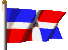 ¿CÓMO CREAR MECANISMOS DE GRATIFICACIÓN PARA LAS INSTITUCIONES QUE SE ACREDITEN?
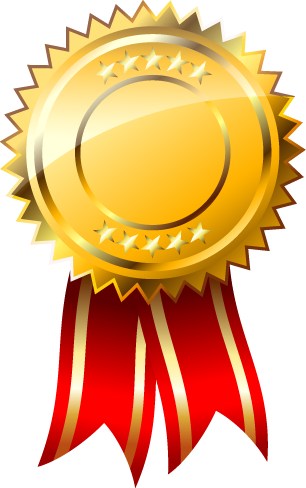 RECONOCIMIENTO PÚBLICO A NIVEL NACIONAL E INTERNACIONAL.
DESARROLLO DE PROGRAMAS DE CAPACITACIÓN EN TODOS LOS ASPECTOS.
PUBLICACIÓN DE HISTORIAS DE ÉXITO A TRAVÉS DE PROGRAMAS INNOVADORES ENCONTRADOS EN LOS PROCESOS DE ACREDITACIÓN.
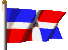 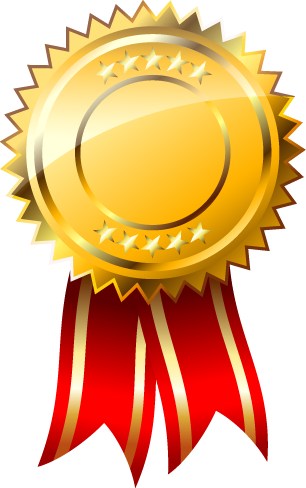 CREANDO SUBSIDIOS PARA LA INVESTIGACIÓN
ACCESO A FONDOS INTERNOS Y EXTERNOS
ACCESO A BECAS
OPORTUNIDAD DE INGRESO DE SUS EGRESADOS A PROGRAMAS DE POST-GRADO Y EDUCACIÓN CONTINUADA.
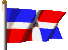 ¿COMO ESTABLECER MECANISMOS VALIDOS  PARA EL METARECONOCIMIENTO INTERNACIONAL, SÍ ES DESEABLE?
CREACIÓN SISTEMA DE EQUIVALENCIAS Y RECONOCIMIENTO DE PROGRAMAS ENTRE PAÍSES

VALIDACIÓN DE AGENCIAS ACREDITADORAS POR  LOS PAÍSES PARA RECONOCER  Y VALIDAR PROGRAMAS ENTRE PAÍSES

ESTABLECIMIENTO DE EVALUACIONES O EXAMEN QUE SIRVA DE MEDICIÓN Y RECONOCIMIENTO DE LAS EQUIVALENCIAS.

PLANIFICACIÓN DE LOS RECURSOS HUMANOS POR PARTE DEL ESTADO.

MANTENER EL EQUILIBRIO, CALIDAD, DIVERSIDAD Y COMPETENCIAS DE LA FUERZA LABORAL.
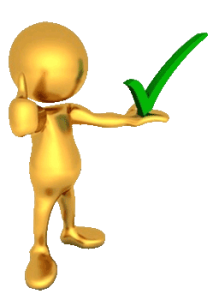 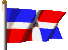 REFLEXIÓN
ES IMPORTANTE EL RECONOCIMIENTO INTERNACIONAL, POR EL TEMA DE LA GLOBALIZACIÓN
LA GLOBALIZACIÓN SUGIERE DIFERENTES COSAS, PARA DIFERENTES PERSONAS, ES MAS QUE UN FENOMENO ESENCIALMENTE ECONÓMICO.
LA EDUCACIÓN SUPERIOR DEBE EJERCER SU ROL CENTRAL EN LOS PROYECTOS Y ESTRATEGIAS NACIONALES Y PARA ELLO NECESITA DEMOSTRAR SU CALIDAD Y PERTINENCIA.
LA CALIDAD ES UNA CONSTRUCCIÓN SOCIAL, COMO TAL REQUIERE DE UNA REFLEXIÓN, DIALOGO Y ESFUERZO COLECTIVO.
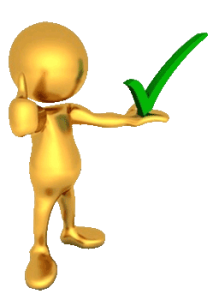 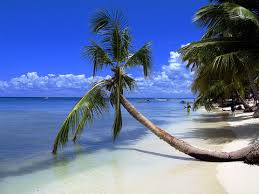 Muchas gracias
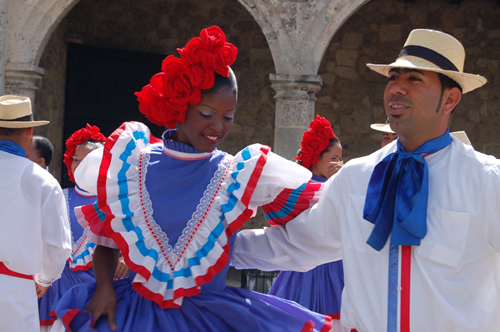 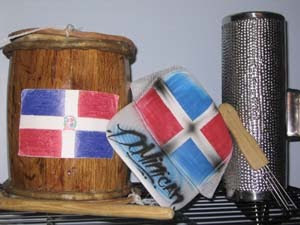